Chapter 5
Tort Law
Miller, Business Law Today Comprehensive Edition Text & Cases, 13th edition. © 2022 Cengage. All Rights Reserved. May not be scanned, copied or duplicated, or posted to a publicly accessible website, in whole or in part.
Chapter Objectives
By the end of this chapter, you should be able to:
Describe the goal of tort law.
Identify damages available in intentional torts.
Determine whether the elements for various intentional torts have been met.
Explain negligence per se.
Identify defenses available for a negligence action.
Explain the defenses available for an intentional tort action.
Why does Tort law matter?
Scenario Example: Bill loses clients as a result of Jack making a false statement of fact about his business.  Has Jack committed a tort?
[Speaker Notes: Have students brainstorm the consequences of losing clients in business, and how someone making a false statement of fact can affect perceptions and beliefs. Ultimately, the reputation of the business is at stake. 

Students should also discuss what a tort is, and how a tort is defined in this kind of situation, as well as the possible remedies available.  

Answer:  Responses will vary.]
The Basis of Tort Law
The Purpose of Tort Law
Provide remedies for damages
Damages available in tort actions
Classification of torts
Defenses
Damages Available in Tort Actions (1 of 2)
Compensatory Damages
Special Damages
Medical expenses
Lost wages and benefits
Irreplaceable item loss
Repair costs
General Damages
Physical or emotional pain and suffering
Loss of companionship
Loss of reputation
Loss or impairment of mental or physical capacity
Damages Available in Tort Actions (2 of 2)
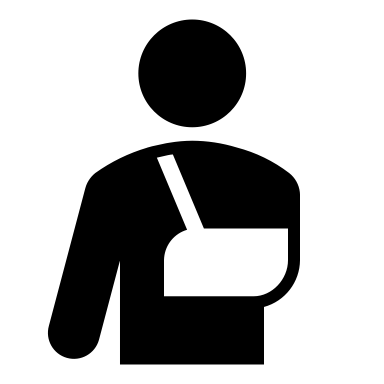 Example 5.1 Chedrick Starks
Punitive Damages (mainly on intentional tort actions)
Legislative Caps on Damages (from $250,000 to $750,000)
[Speaker Notes: Example 5.1: Chedrick Starks was injured on the job, so he sued his employer for past and future medical expenses, along with pain and suffering.  A jury awarded him damages for past and future medical expenses, but not for pain and suffering.  Starks appealed and a federal district court offered a new trial stating that the jury’s damages award was inconsistent, and that Starks had sufficient evidence for his entire case.]
Knowledge Check
Because the purpose of tort law is to compensate the injured party, which of the following is not a type of damage that plaintiffs seek in tort actions?
Medical expenses
Lost wages and benefits
Loss of reputation 
None of the above
Classification of Torts Discussion
Intentional Torts
Violation of persons or property with intent
Unintentional Torts
Negligence, breach of duty to act reasonably
[Speaker Notes: Have students provide examples of each tort to better understand the classification of torts.

Students may conduct research on their mobile devices or laptops to search for relevant examples.  

Answer: Responses will vary.]
Defenses
Consent
Consenting to a damaging act is not a tort liability
Comparative Negligence
Most widely used defense in negligence actions
Statute of Limitations
2 years
[Speaker Notes: Notes: Successful defenses releases the defendant from partial or full liabilities for the committed tort.]
Intentional Torts Against Persons
Assault and Battery
Tort law aims to protect individuals
Example 5.2 Alex
Example 5.3 Ivan
False Imprisonment
Case Example 5.4: Justin Mills
Intentional Infliction of Emotional Distress
Governs commercial transactions in all 50 states
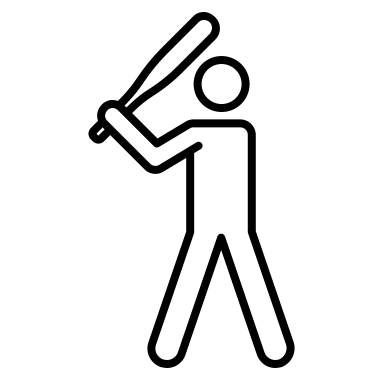 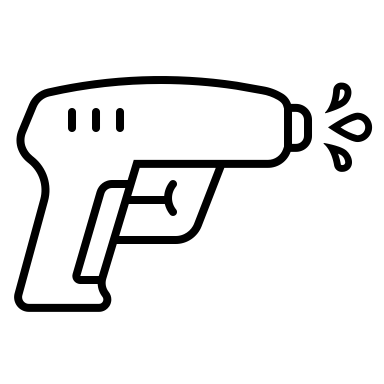 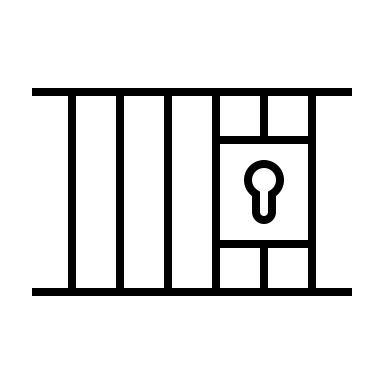 [Speaker Notes: Example 5.2: Alex intends to hit Blake with a bat but misses, and hits Carson instead.  Carson can sue Alex for the tort of battery, because Alex’s intent can be carried over to Carson.  

Example 5.3: Ivan threatens Jean with a gun and shoots her.  Pointing the gun at Jean is an assault, and if the firing of the gun would have happened it would be a battery, that is if the bullet hits her.

Students may discuss the intentional torts against persons in these examples, and reason how these cases may be remedied in the courts. 

Case Example 5.4: While playing blackjack at a casino, two off-duty police agents and casino employees grabbed Justin Mills and detained him, demanding his ID.  Mills filed suit for false imprisonment and a federal district court granted Mills a summary judgement on the false imprisonment claim, because the casino personnel had no legal justification for detaining him.]
Business Law Analysis: Analyzing Intentional Infliction of Emotional Distress ClaimsPolling Question
Are Kiwanuka’s allegations sufficient to show outrageous intentional conduct that resulted in severe emotional distress?
Yes
No
Explain your reasoning to another person or classmate.
[Speaker Notes: Have students read and review the Business Law Analysis feature and discuss their answer.  Students should discuss the court’s reasoning, and how the tort of intentional infliction of emotional distress applies here.

Answers may vary.]
Group Breakout Discussion: Ethical Issue
A spouse can sue for “alienation of affections,” a variation on the tort of intentional infliction of emotional distress in the following states:
Hawaii
Mississippi
New Mexico
North Carolina
South Dakota
Utah
Can a person be liable for a tort for ruining a plaintiff’s marriage?
[Speaker Notes: Break students out into small groups, and have students discuss the ethical issue behind the question posed. Reason with them how the tort of intentional infliction on emotional distress applies in these cases, which is allowed in the specified states.  

Have students review the Ethical Issue feature in the text to learn more about this issue.

Answer: Responses may vary.]
Intentional Torts Against Persons Defamation
Covers municipal or county matters not covered by federal or state law
Example 5.6 Vickie
Case Example 5.7 Eddy Ramirez
Example 5.8 Jorge
Case Example 5.9 Tiegen v. Slice
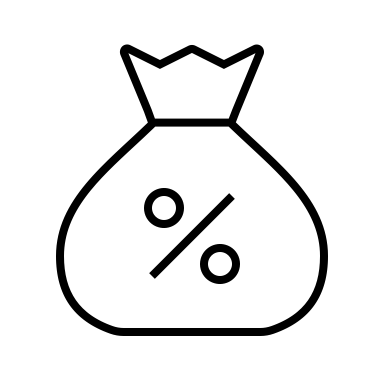 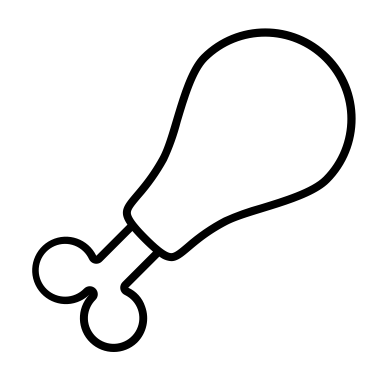 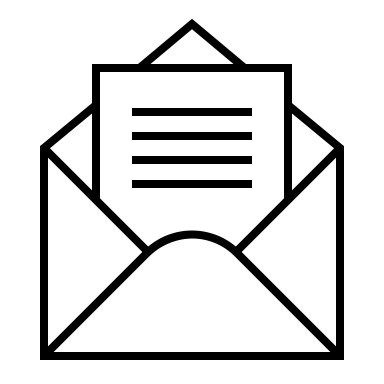 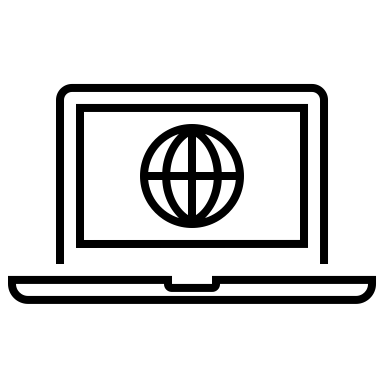 [Speaker Notes: Have students discuss how the tort of defamation is applied in each example. 

Example 5.6: If Vickie’s statement “Lane cheats on his taxes” is false, she can be liable for defamation because it is a statement of fact.  But if she says, ”Lane is a jerk,” then this statement cannot be considered defamation because it is an opinion.

Case Example 5.7: After an investigation in which co-workers were interviewed, Costco fired Eddy Ramirez over an incident with a co-worker.  Ramirez sued for defamation, but the court ruled in Costco’s favor because Ramirez could not establish defamation. That is because, he failed to show that the suspension notice was published to any third parties. Costco did nothing beyond what was necessary to investigate the events that led to Ramirez’s termination. 

Example 5.8: Jorge’s supervisor, Lydia, writes an e-mail about his performance to those evaluating him for the management position. Lydia’s message contains some negative statements, which Lydia honestly believes are true. If Lydia limits the disclosure of the contents of the message to company representatives, her statements will likely be protected by a qualified privilege.

Example 5.9: John Tiegen is a former U.S. Marine who defended the United States consulate in Benghazi, Libya, from a well-publicized terrorist attack. On leaving the military, Tiegen became a public speaker and a brand ambassador for several companies. Frederic Slice posted comments about Tiegen on websites operated by these companies, stating that Tiegen committed perjury by lying to Congress about Benghazi. Tiegen sued Slice for libel, but a Texas appeals court dismissed the case because Tiegen produced no evidence that Slice had known the statements were false, or had acted with reckless disregard for the truth.]
Invasion of the Right to Privacy and Appropriation (IRPA)
Intrusion into an individual’s affairs or seclusion
Example 5.10 Sharon
False light
Case Example 5.11 Funk v. Crime Stoppers
Public disclosure of private facts
Appropriation of identity
Example 5.12 Advertising Agency
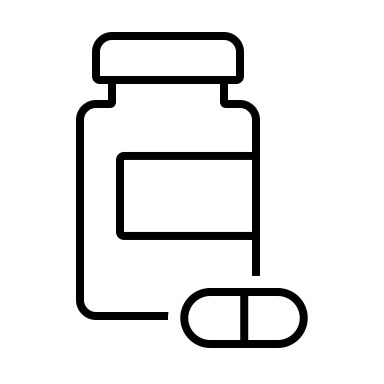 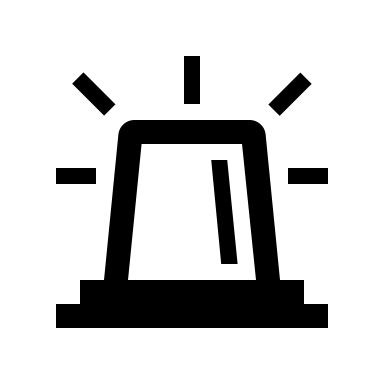 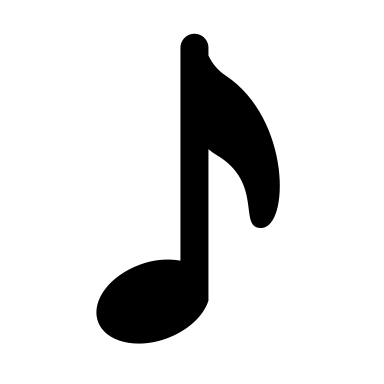 [Speaker Notes: Students should discuss the application of intentional torts against persons in each of these cases, and exercise legal reasoning in attempting to resolve each case. 

Example 5.10: Sharon, a Walgreen’s pharmacist, reveals Luanna’s prescription history with her husband, who used to date Luanna. If Luanna sues, she will likely win an invasion of privacy lawsuit against Sharon and her employer, Walgreen’s.

Case Example 5.11: Police received tips that Shayla Funk was the woman in the surveyance video withdrawing funds from the ATM, that is after they received a lost card report from another customer. Funk, as it turned out, was not a criminal, and was simply withdrawing funds with her own card from her own bank account. But as a result of the posting on Facebook and the Crime Stoppers website, she lost her job. Therefore, Funk sued the city and Crime Stoppers for defamation and for violating her privacy by representing her in a false light and won. The court awarded Funk more than $259,000 in damages, which was affirmed on appeal by the state’s highest court. 

Example 5.12: An advertising agency asks a singer with a distinctive voice and stage presence to do a marketing campaign for a new automobile, but the singer rejects the offer. If the agency then uses someone who imitates the singer’s voice and dance moves in the ad, this would be actionable as an appropriation of identity.]
Fraudulent Misrepresentation
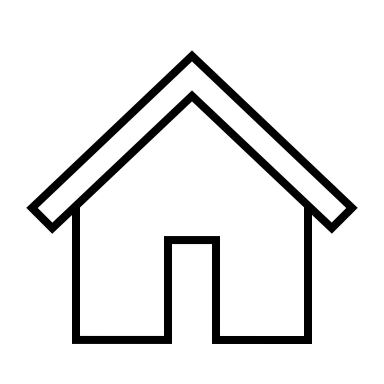 Case Example 5.14 Revell v. Guido
Wrongful Interference
Classic Case Example 5.15 Lumley v. Wagner & Lumley v. Gye
Example 5.16 Joe’s v. Ultimate Sport 
Example 5.17 Burke’s Meat Company
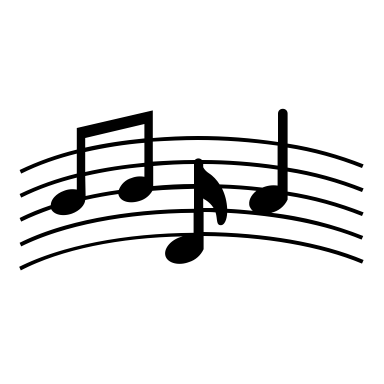 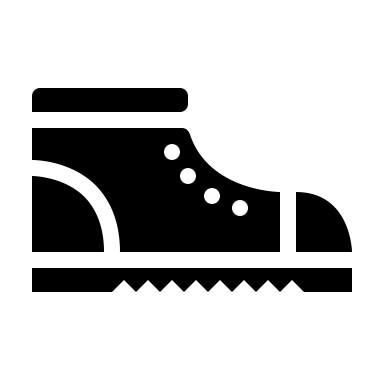 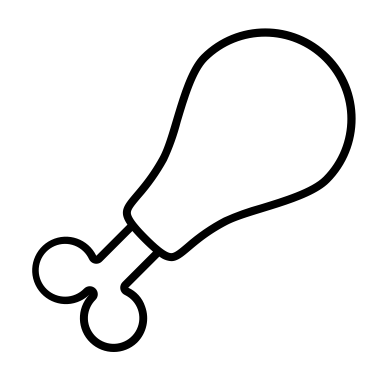 [Speaker Notes: Have students discuss the intentional torts committed in the following examples and how they are legally actionable. 

Case Example 5.14: Danny Revell, one of the buyers of Joseph Guido’s property sued him for fraud on claims that the septic system was totally new, but was in fact faulty since it broke down after a month of purchase. A jury found in favor of the plaintiff and awarded damages. Guido knew that the septic system was not new, and that sewage had been released on the property (an environmental problem), and thus misrepresented these facts to the buyers. The buyers’ reliance on Guido’s statements was justifiable, because a visual inspection of the property did not reveal any problems.

Case Example 5.15: Opera singer, Johanna Wagner, was under contract to sing for a man named Lumley for a specified period of years. Then a man named Gye, who knew of this contract, enticed Wagner to breach the  agreement, so Wagner began to sing for Gye. Gye’s action constituted a tort, because it wrongfully interfered with the contractual relationship between Wagner and Lumley. Wagner’s refusal to carry out the agreement also entitled Lumley to sue her for breach of contract.

Example 5.16: A shopping mall contains two athletic shoe stores: Joe’s and Ultimate Sport. Joe’s cannot station an employee at the entrance of Ultimate Sport to divert customers by telling them that Joe’s will beat Ultimate Sport’s prices. This would be a tort of wrongful interference with a business relationship, commonly considered to be an unfair trade practice, because Joe’s would reap the benefits of Ultimate Sport’s advertising if permitted.

Example 5.17: Burke’s Meat Company will be unable to recover against Antonio’s Meats on a wrongful interference theory, that is if Antonio’s Meats advertisement is effective enough to induce Sam’s Restaurant to break its contract with Burke’s Meat Company.  The public policy that favors free competition in advertising outweighs any possible instability, such as the competitive activity causing altering of contractual relations.]
Intentional Torts Against Property
Trespass to Land
Protects landowner’s rights
Trespass to Personal Property
Example 5.18: Kelly v. Ryan
Conversion
Case Example 5.20: Welco v. Mora
Disparagement of Property
If a car dealer publishes an ad stating that its rival dealer sells stolen vehicles, then this intentional tort would hurt the business.
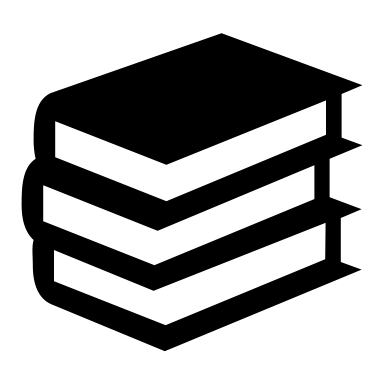 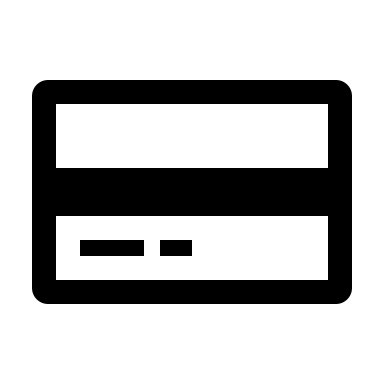 [Speaker Notes: Have students identify the intentional torts against property in the following examples, and discuss if there are sufficient grounds for legal action.

Example 5.18: Kelly takes Ryan’s business law book as a practical joke, and hides it so that he is unable to find it for several days before the final examination.  Kelly has engaged in a trespass to personal property. 

Case Example 5.20: Nicholas Mora worked for Welco Electronics, Inc., but had also established his own company, AQM Supplies. Mora used Welco’s credit card without permission and deposited more than $375,000 into AQM’s account, which he then transferred to his personal account. Welco sued Mora and a California court held Mora liable for conversion. The court reasoned that when Mora misappropriated Welco’s credit card and used it, he took part of Welco’s credit balance with the credit-card company.]
Negligence
Plaintiff must prove each of the following in a successful negligence action: 
Duty
Breach
Causation in fact
Proximate causation
Damages
Example 5.21 Juan v. Maya
Example 5.26 Monica
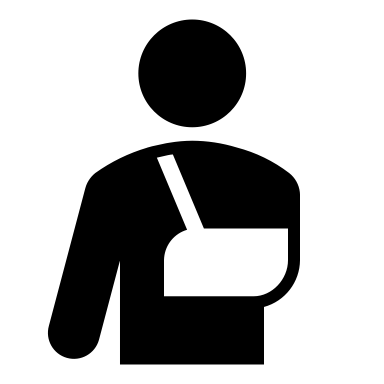 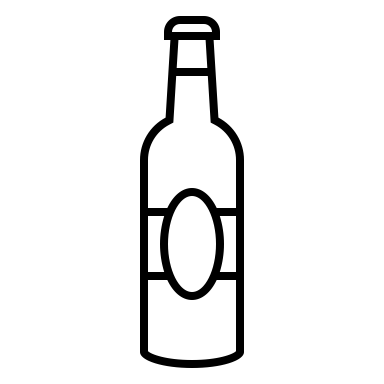 [Speaker Notes: Example 5.21: Maya falls and breaks her arm as a result of Juan intentionally shoving her. In this situation, Juan has committed an intentional tort (assault and battery). If Juan carelessly bumps into Maya, however, thus causing her to fall and break an arm as a result, Juan’s action will constitute negligence. In either situation, Juan has committed a tort.
  
Example 5.26: Monica hosts a Super Bowl party at which Brett, a minor, sneaks alcoholic drinks. Monica is potentially liable for damages resulting from Brett’s drunk driving after the party, even if she was not negligent in serving the alcoholic beverages.]
Bogenberger v. Pi Kappa Alpha Corporation, Inc. Polling Question
Did the NIU Chapter and its officers owe a duty of care to the pledges, including David, during the hazing event? 
Yes
No
Explain your reasoning to another person or classmate.
[Speaker Notes: Students should review Case 5.2 Bogenberger v. Pi Kappa Alpha Corporation, Inc., and discuss how the concept of duty of care applies in this case.

Answer: Responses may vary.]
Taylor v. Baseball Club of Seattle, L.P. Polling Question
Was the risk of injury from an errant baseball thrown during pregame warm-up foreseeable to a reasonable person with Taylor’s familiarity with baseball? 
Yes
No
Explain your reasoning to another person or classmate.
[Speaker Notes: Students should review Case 5.3 Taylor v. Baseball Club of Seattle, L.P., and discuss how the doctrine of assumption of risk functions in this case.

Answer: Responses may vary.]
Strict Liability
Abnormally Dangerous Activities
The person who is engaged in an abnormally dangerous activity and benefits from it, is responsible for paying for any injuries caused by that activity. 
Other Applications of Strict Liability
Persons who keep wild animals, for instance, are strictly liable for any harm inflicted by the animals.
Knowledge Check Video: Intentional Torts
Knowledge Check Video Question
Allie is accused of shoplifting at a store, so the security guard locks her in a storage room for several hours until she returns the merchandise. The security guard has committed an intentional tort.
True
False
[Speaker Notes: Answer: True]
Video Debrief: Intentional Torts
Have you ever experienced an intentional tort being committed?  Explain.
If not, provide an example of a case where an intentional tort was committed and discuss how it was resolved.
[Speaker Notes: Students are welcome to conduct further research on their devices to produce examples of intentional tort cases.

Answer: Responses may vary.]
Self-Assessment
What concepts did you find difficult, and thus need to review?
How might the topics in this chapter come up in the future in your personal (or work) life?
How can you use your personal (or work) experience to contribute for a class discussion on the topics in this chapter?
Which topics would you like to independently learn more about?
Summary
Now that the lesson has ended, you should have learned how to:
Describe the goal of tort law.
Identify damages available in intentional torts.
Determine whether the elements for various intentional torts have been met.
Explain negligence per se.
Identify defenses available for a negligence action.
Explain the defenses available for an intentional tort action.